Сложносочинённое Предложение.СМЫСЛОВЫЕ ОТНОШЕНИЯ В ССП.
Виды сложных предложений
Союзные



Сложно
Бессоюзные
Сложно-
сочинённые
Сложно-
подчинённые
Сложносочинённое предложение – это сложное предложение,  части которого соединены сочинительными союзами и интонацией и грамматически не зависимы друг от друга, то есть находятся в отношениях равноправия, равнозначности.
Солнце уже пряталось, и на поляне растянулись вечерние тени.
Запятая ставится между частями сложного предложения, в которых есть союзы:
И, да(=и), ни-ни, а, но, да(=но), однако, либо, или(иль), тоже, также и др.

Сверкнула молния, и послышался удар грома.
Запятая не ставится:
Если части сложного предложения имеют общий второстепенный член предложения:
 Сейчас брызнет майский дождь и начнётся 
гроза..
2. Если есть общее придаточное предложение:
(Едва рассвело), нас разбудили  и мы отправились в путь..
Запятая не ставится:
3. Если есть общее вводное слово: 
К счастью, зима была снежной и весна наступила рано.
4. Если в обеих частях ССП есть побудительная, вопросительная или восклицательная интонация: 
Но где мой дом и где рассудок мой?
Задание №1.Найдите среди предложений ССП(знаки препинания не расставлены). Выпишите ССП, расставив знаки препинания.
1.  Он поглядел на неё и злоба выразившаяся на её лице испугала и удивила его. 
2. На всём пути от Алдана и до Лены встретилось не более десятка одиноких дорожных домиков да небольшой посёлок в верховьях Амги. 
3. Стараясь делать как можно меньше быстрых движений и прислушиваясь к пролетавшим всё чаще и чаще мимо пчёлам он дошёл  по тропинке до избы.
 4. Дождь беспрестанно лил в течение суток и к нашему огорчению добраться до станции  было невозможно.
5. Тотчас за окном вскрикнул петух рывшийся в грядке с огурцами и не оглядываясь помчался на сухих жилистых ногах прочь в глубину двора.   
6.  Осень и кружась падают с деревьев листья.
Задание №1.Найдите среди предложений ССП(знаки препинания не расставлены). Выпишите ССП, расставив знаки препинания.
1.  Он поглядел на неё, и злоба, выразившаяся на её лице, испугала и удивила его. 
4. Дождь беспрестанно лил в течение суток, и, к нашему огорчению, добраться до станции  было невозможно.
6. Осень ,и, кружась, падают с деревьев листья.
Задание №2.  Назовите условие, согласно которому запятая на границе частей сложносочинённого предложения не ставится(знаки препинания расставлены).
К концу дня дождь перестал _ и ветер начал заметно стихать. _______________________
По моему мнению, счастливы оптимисты _ и тяжело живётся унылым людям. _______________________________
Как только мы вышли на крыльцо, солнце спряталось за тучу_ и повеяло холодом. ___________________________________________________
Как уже сообщалось,  погода была чудесная _ и урожай был убран вовремя.
         ___________________________________________________________
У берегов речки вода струилась по перемытым пескам _ или стояли глухие и глубокие омуты.  _________________________________________________
6.   Где живёт правда _ и как её найти? __________________________________
Основные группы сложносочинённых предложений по значению и союзам.
с   
присоединительными
 союзами
с
соединительными
 союзами
с 
разделительными
 союзами
с   
пояснительными
 союзами
с   
противительными
 союзами
Соединительные (перечисляются  явления, которые происходят одновременно, или явления, которые следуют одно за другим).

И, да (=и),  ни-ни,
    тоже, также; не только, но и; не столько, сколько
Ни солнца мне не виден свет, ни для корней моих  простору нет.
Разделительные союзы (указывается на чередование явлений, на возможность одного явления из двух или нескольких).
Или (иль), либо, то-то, не то - не то,  то ли – то ли. 

То светило солнце, то шёл дождь.
Противительные союзы (одно явление противопоставляется другому).
А, но, да(=но),	однако, зато, же.

Жизнь пернатых начала замирать, зато стала просыпаться жизнь крупных четвероногих.
Пояснительные союзы (выражают отношения пояснения).
То есть, а именно.

Его выгнали из гимназии, то есть свершилось самое для него неприятное.
Присоединительные союзы (выражают отношения присоединения, указывают на дополнительную информацию).
Да и, причём, а то.

Она выражала свои чувства прямо, да и я был прост и прям  в общении.
Практикум
Распределите  по группам предложения по  разновидностям смысловых отношений между частями сложносочиненного предложения.
1. В углу за печкой трещал сверчок, да издали доносился своеобразный весенний голос домового сычика. 
2. Катя хорошо училась, Оля тоже.
3. Ей было около тридцати, однако она казалось совсем молодой девушкой
4. Не только дочь помогает по дому, но и сын делает тяжелую работу.
5. Песня над домом смолкла, зато над прудом соловей заводил свою.
6. Либо я все устрою по – прежнему, либо я его на дуэль вызову.
7. То падал как будто туман, то вдруг припускал косой дождь.
Практикум
Распределите  по группам предложения по  разновидностям смысловых отношений между частями сложносочиненного предложения.
ТЕСТ
1. Найдите сложное предложение (знаки препинания не расставлены
А. По всей округе ливни льют веревки из дождинок вьют.
Б. Сыпучий снег летит на плечи над головою сучья гнет.
В. Огород внизу начинает чернеть а в лесу бело.
Г. Облетают с яблонь листья сухо шепчутся с травой.
2. Найдите, в каком примере  части ССП связывает противительный союз
А. Не то это были вспышки далеких взрывов, не то сверкали зарницы.
Б. Тяжело складывались слова, да еще волнение мешало говорить.
В. Месяца не было, звезды тоже не светили.  
Г. Было темно, и я не видел ни деревьев, ни воды, ни людей.
3. Укажите ССП, между частями которого не нужна запятая
А. Я гашу лампу и ночь начинает медленно светлеть.
Б. Здесь краски не ярки и звуки не резки.
В. Звали вдаль журавлиные стаи и орлиный мне  слышался крик. 
Г. Солнышко село и зорька погасла.
4. Найдите ССП, в котором есть пунктуационная ошибка
А. Всю ночь бушевала буря и хлестал громко дождь.
Б. Гремела атака и пули свистели, и ровно строчил пулемет.
В. Притихли и дядя Коля, и Марина, и даже маленький сынишка, и такая же тишина установилась вокруг.
Г. Редко тут ходили, но все же ходили, и дорожка обозначилась четко.
5. Укажите предложение, соответствующее схеме: [ ], и [ ] (знаки препинания не расставлены)
А. Все разнообразие и вся прелесть и вся красота жизни слагается из света и тени.
Б. По обе стороны улицы зажглись фонари и в окнах показались огни. 
В. Много видел он стран и дорог средь огня и военного дыма.
Г. Работы вам и детям вашим и внукам довольно будет.
Взаимоконтроль
В
Б
Б
Б
Б
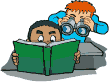 СПАСИБО ЗА ВНИМАНИЕ.